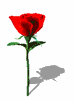 স্বাগতম
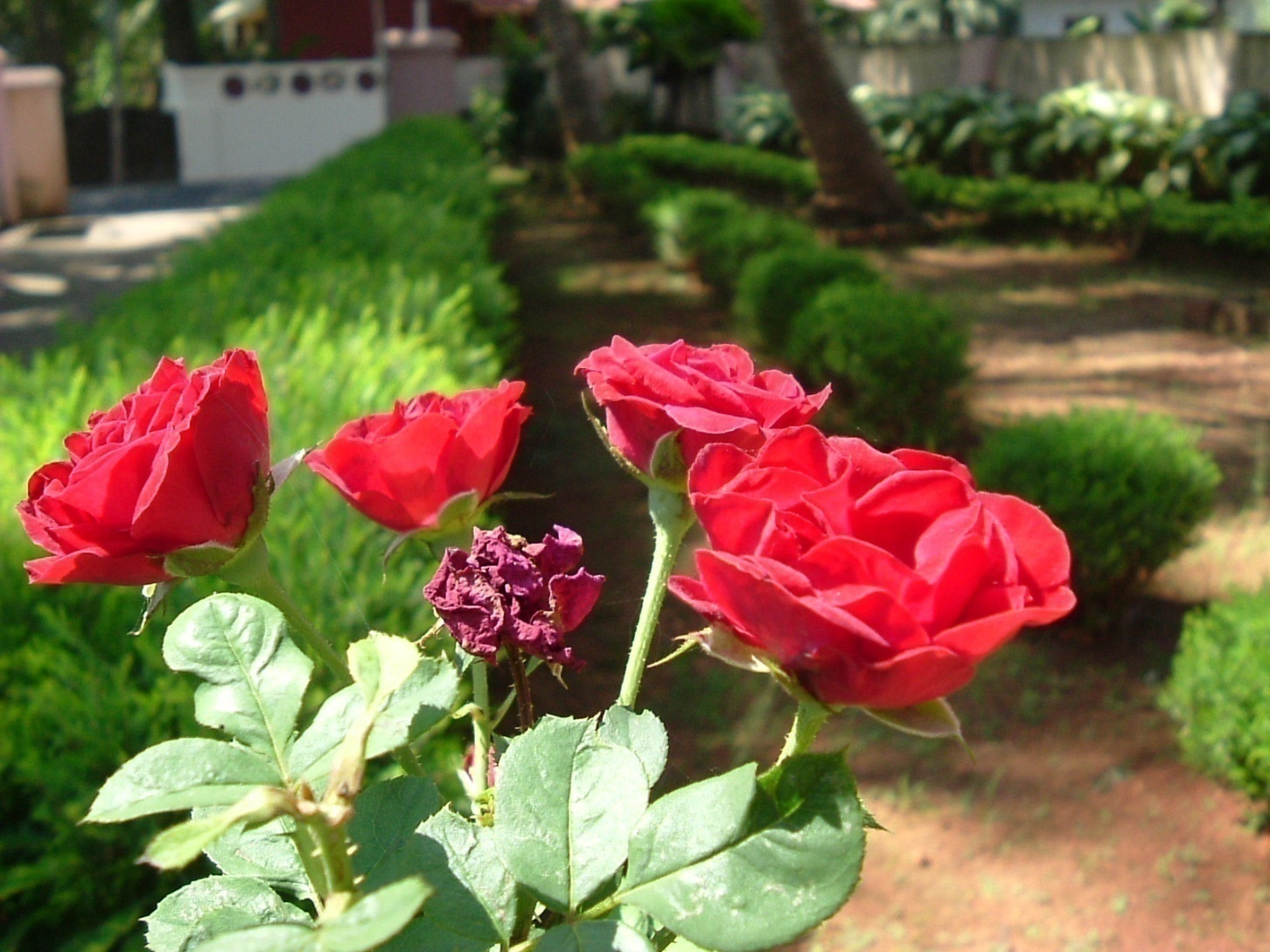 সবাইকে আন্তরিক শূভেচ্ছা ও অভিনন্দন
শিক্ষক পরিচিতি
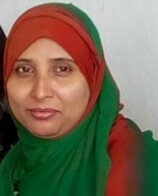 মোসাঃ হোসনেআরা নাহারসহকারি শিক্ষকলালমোহন মডেল মাধ্যমিক বিদ্যালয়লালমোহন,ভোলা।Email:  lmss.edu.bd@gmail.com
নবম-দশম শ্রেণী
বিষয়ঃ রসায়ন
এই  পাঠ শেষে আমরা----------
পরমাণুর গঠন সম্পর্কে  বিজ্ঞানি  রাদারফোর্ড  ও বোর পরমাণু মডেলের বর্ননা করতে পারব।
পরমাণুর  মৌলিক ও স্থায়ী কণিকাগুলোর  (ইলেকট্রন , প্রোটন  ও নিউট্রন ) বৈশিষ্ট্য বর্ননা করতে পারব ।
পারমাণবিক সংখ্যা , পারমাণবিক  ভর , আপেক্ষিক পারমাণবিক  ভর কি তা বলতে পারব।
পরমাণুর  শক্তিস্তর  সম্পর্কে , সর্বোপরি  পরমানু  ধারণার  বিকাশ বর্ণনা করতে পারব।
চলো একটি ভিডিও দেখি
বিষয়বস্তুঃ পরমাণুর গঠন
পরমাণুর গঠন
পরমাণুতে  কণিকা সমুহ অর্বিটালে যেভাবে ঘুরে
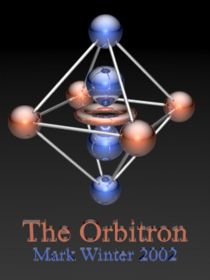 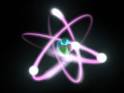 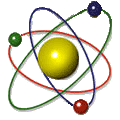 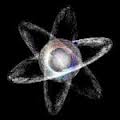 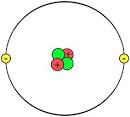 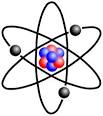 কয়েকটি পরমাণু
আরো কয়েকটি পরমাণুর চিত্র
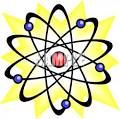 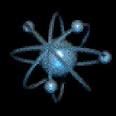 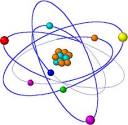 নাইট্রোজেন পরমাণুর গঠন
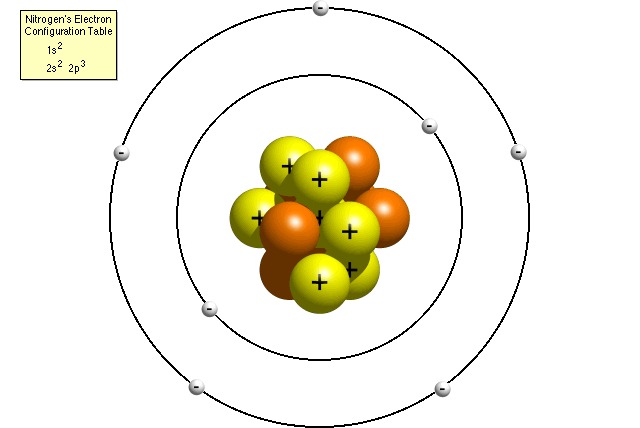 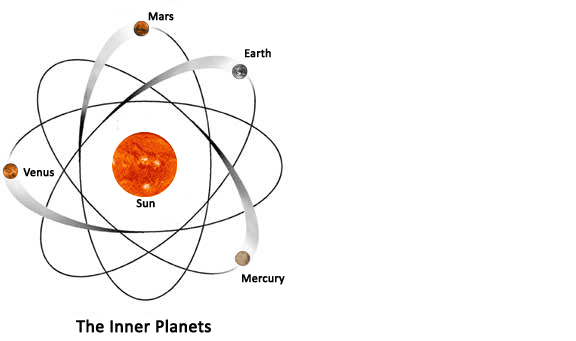 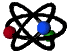 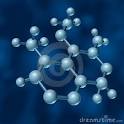 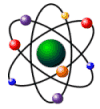 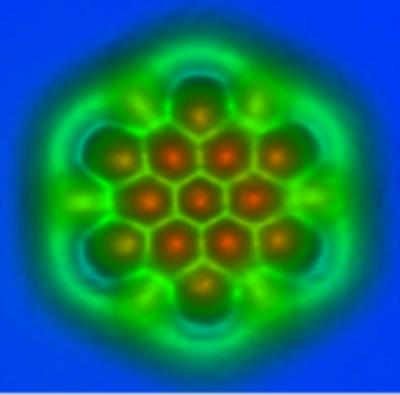 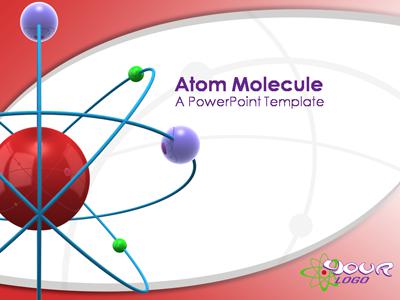 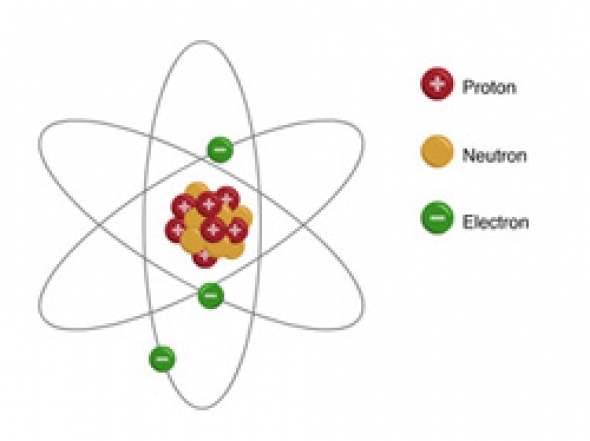 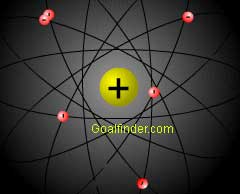 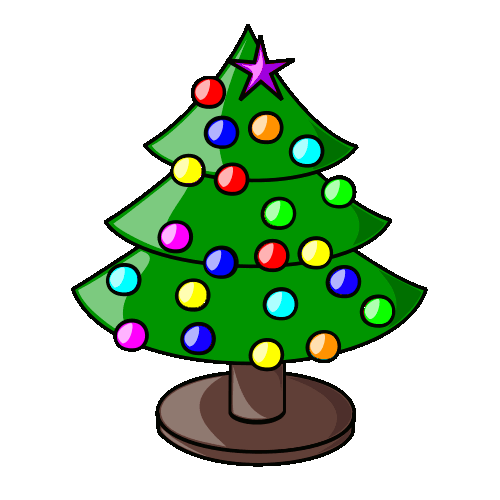 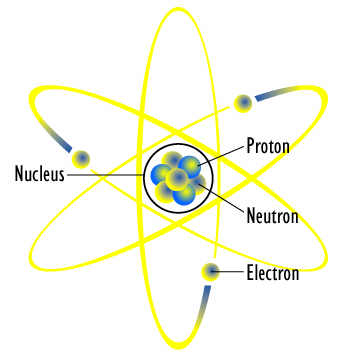 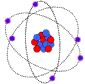 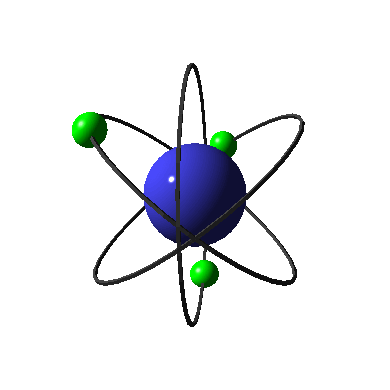 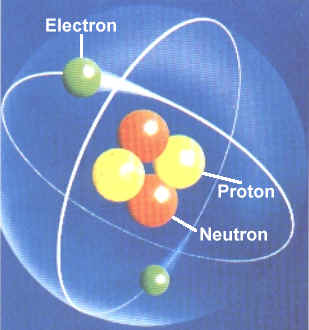 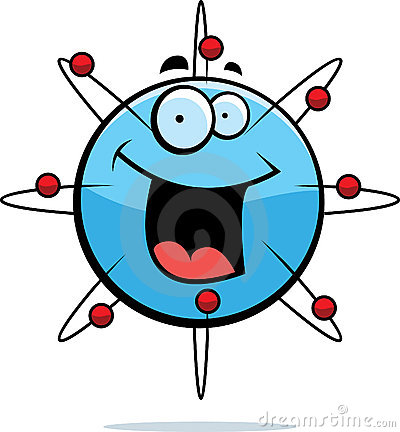 পরমাণুতে যা থাকে
শক্তিস্তর
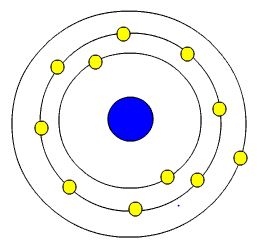 নিউক্লিয়াস
নিউট্রন
ইলেকট্রন
প্রোটন
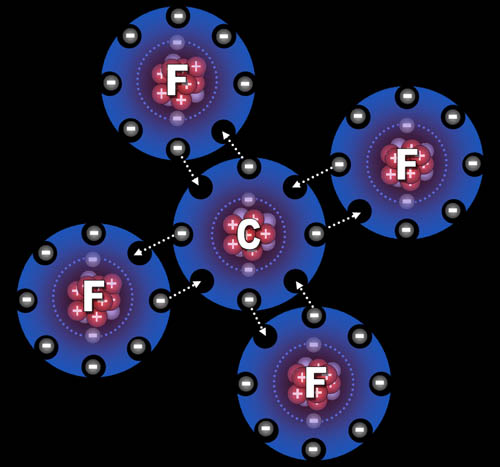 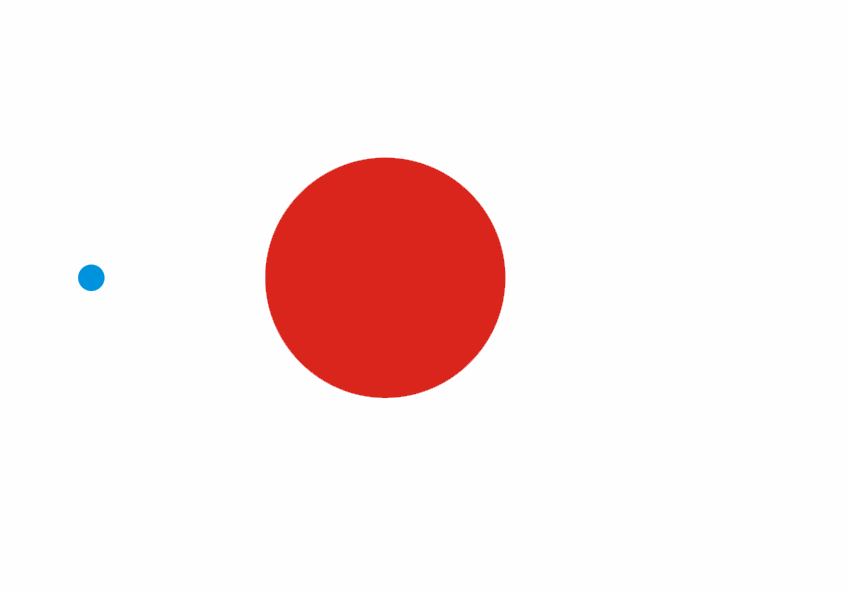 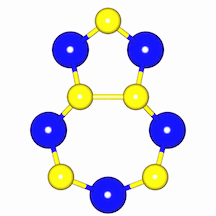 ইলেকট্রন
প্রোটন
নিউট্রন
-Ve
+Ve
চার্জ হীন
E
P
N
থমসন
রাদারফোর্ড
চ্যডউইক
র
চ
থ
১৮৯৭
৯৭
১৮
৩২
১৯১৮
১৯৩২
পারমাণবিক সংখ্যা
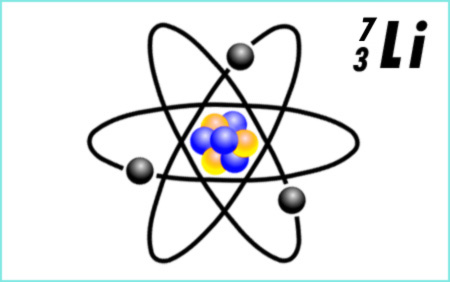 পারমাণবিক সংখ্যা
কোন পরমাণুর বা মৌলের প্রোটন সংখ্যাকে পারমাণবিক সংখ্যা বলে ।
কোন পরমাণুর বা মৌলের প্রোটন সংখ্যা ও ইলেকট্রন  সংখ্যা সমান ।
নিউক্লিয়ন(ভর) সংখ্যা
প্রোটন সংখ্যা
নিউট্রন সংখ্যা
কোন পরমাণুর বা মৌলের প্রোটন (পারমাণবিক) সংখ্যাকে Zদ্বারা এবং নিউক্লিয়ন(ভর) সংখ্যাকে
A দ্বারা প্রকাশ করা হয়।
একটা উদাহরণ দেখি
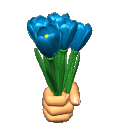 অ্যালুমিনিয়ামের (Al) প্রোটন সংখ্যা,Z=13
অ্যালুমিনিয়ামের (Al) নিউক্লিয়ন(ভর) সংখ্যা,A=২৭
১৪
Z(13)
নিউট্রন সংখ্যা
A(২৭)
Al
নিউক্লিয়ন(ভর) সংখ্যা
27
13
প্রোটন (পারমাণবিক) সংখ্যা
পরমাণুর প্রতীক
দলীয় কাজ
রাদারফোর্ডের  পরমাণু মডেলের মধ্যে কি কি সীমাবদ্ধতা  পেলে তা লিখ ।
মূল্যায়ন
১। পরমানু বলতে কি বুঝ?
২। মৌলিক কনিকা কি কি? 
৩।অর্বিটাল কি?
৪। পারমাণবিক সংখ্যা কি?
৫। পরমাণু কি নিয়ে গঠিত?
বাড়ির কাজ
রাদারফোর্ডের পরমাণু মডেলের বৈশিষ্ট্য গুলি লিখ।
পারমাণবিক সংখ্যা এবং ভর সংখ্যার মধ্যে পার্থক্য কর
ধন্যবাদ
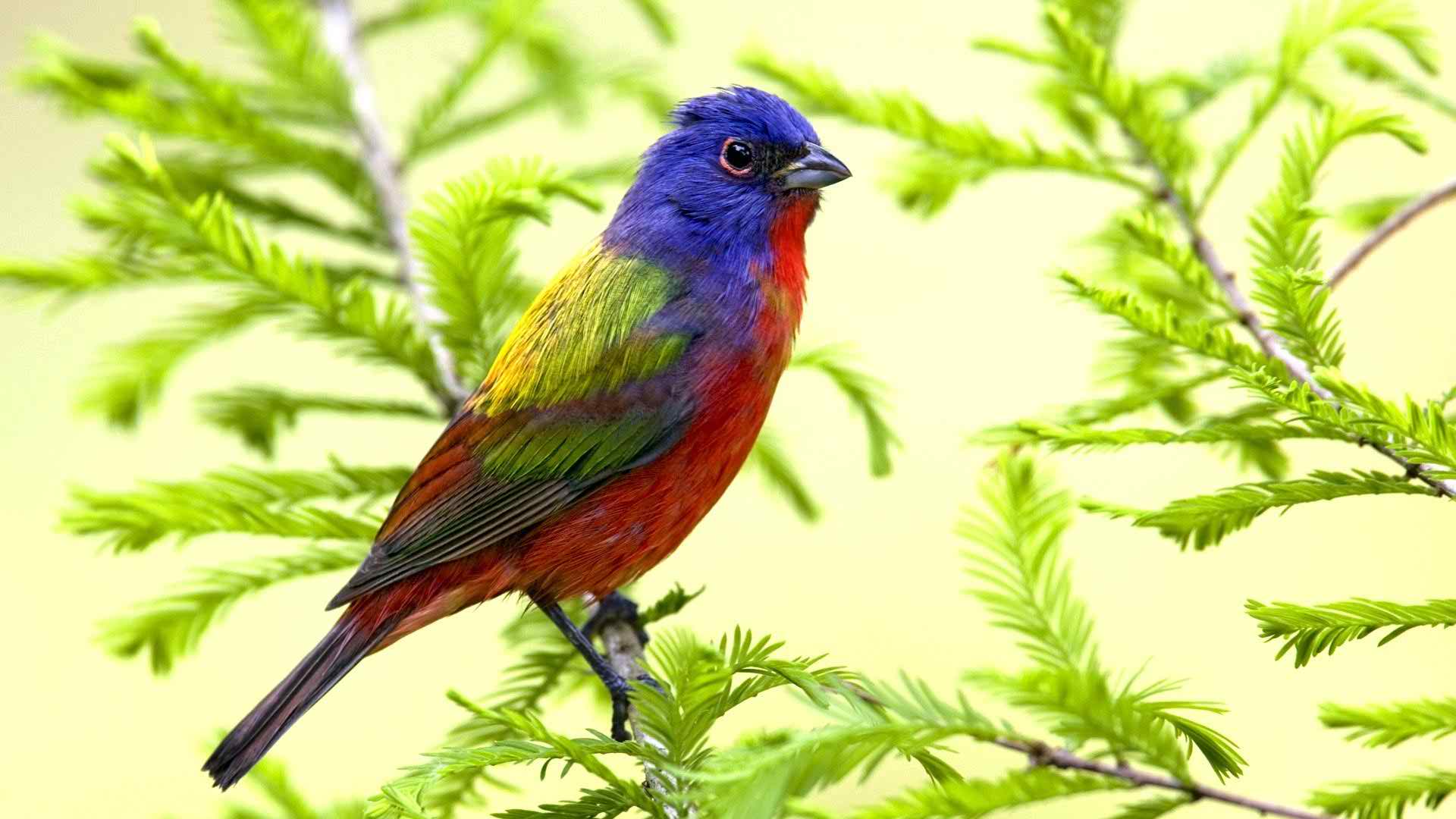